«БЮДЖЕТ ДЛЯ ГРАЖДАН» города Рязани
на 2017 год и на плановый период 2018-2019 годов
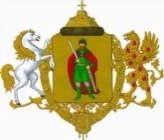 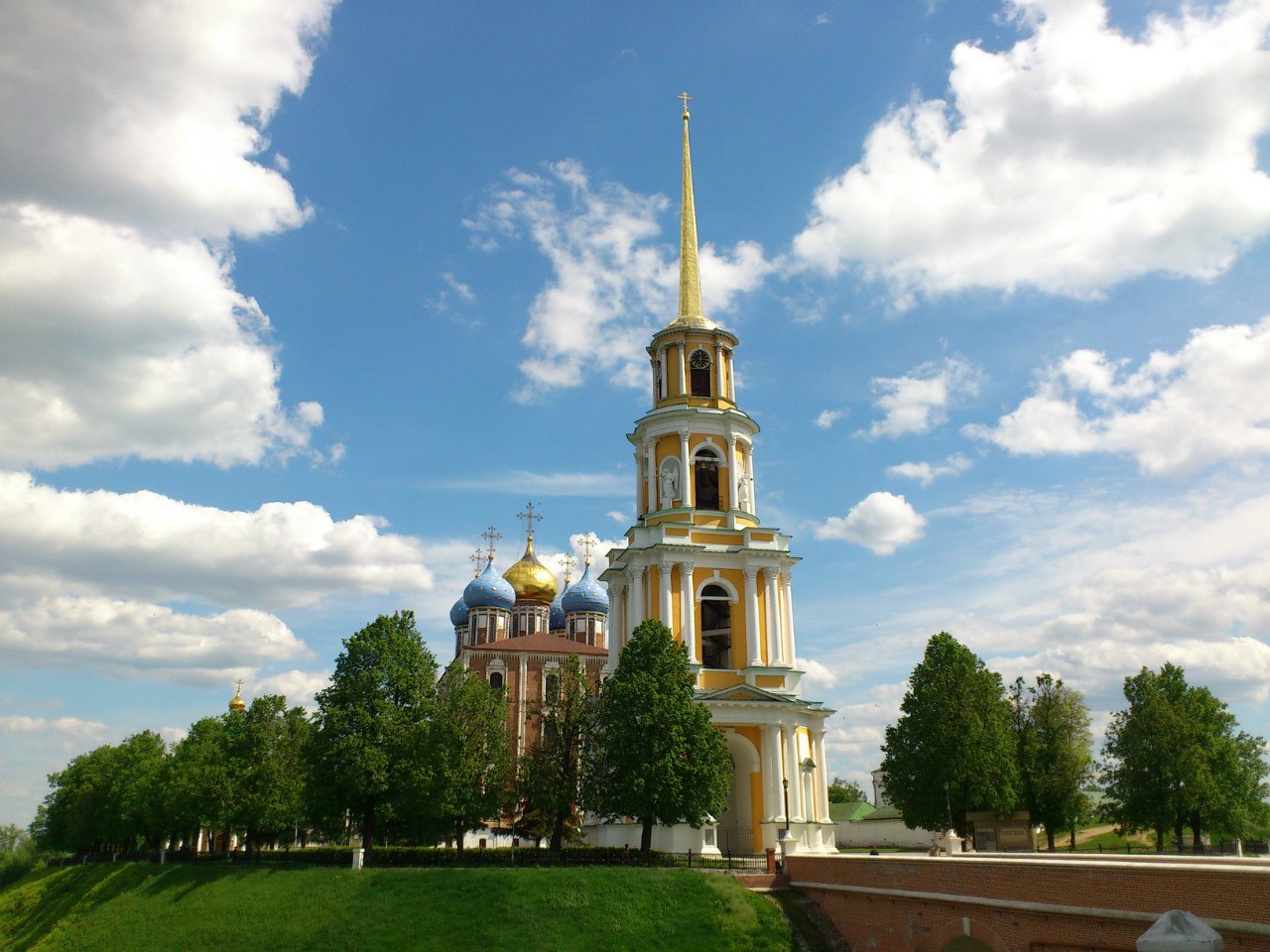 БЮДЖЕТ
ДОХОДЫ
бюджета
РАСХОДЫ 
бюджета
ЧТО ТАКОЕ муниципальный БЮДЖЕТ?
Слово это заимствовано из Англии, где в старину канцлер казначейства приносил ежегодно в парламент мешок                с деньгами и произносил речь, которая собственно и называлась старинным нормандским словом "Bougette" 
(т.е. кожаный мешок)
направляемые из бюджета денежные средства
(финансовое обеспечение социальных обязательств муниципальных учреждений, 
дорожное хозяйство, ЖКХ  и транспорт,  капитальное строительство и др.)
- форма образования и расходования денежных средств, предназначенных для финансового обеспечения задач 
и функций 
органов местного самоуправления
поступающие в бюджет денежные средства (налоги юридических 
и физических лиц, штрафы, административные платежи и сборы, финансовая помощь)
ДЕФИЦИТ бюджета - превышение расходов бюджета над его доходами
ПРОФИЦИТ бюджета - превышение доходов бюджета над его расходами
1
ЭТАПЫ БЮДЖЕТНОГО ПРОЦЕССА
Контрольно-счетная палата и органы местного самоуправления
Органы местного самоуправления
Органы местного самоуправления, финансовые органы
Законодательные (представительные) органы власти
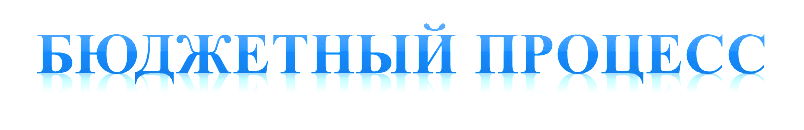 Органы местного самоуправления, финансовые органы
Органы местного самоуправления,  финансовые органы
Органы местного самоуправления, финансовые органы
Законодательные (представительные) органы власти
2
Помогает формировать доходную часть бюджета (налог на доходы физических лиц)
ГРАЖДАНИН - УЧАСТНИК БЮДЖЕТНОГО ПРОЦЕССА
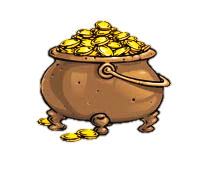 бюджет
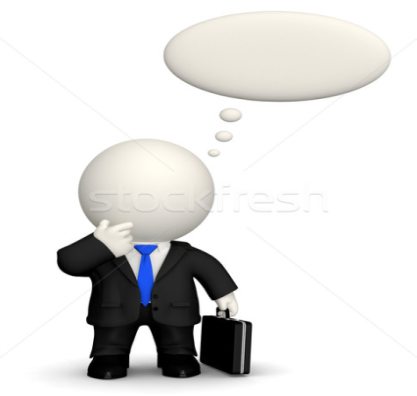 Как налогоплательщик
Как получатель социальных гарантий
Получает социальные гарантии – расходная часть бюджета (образование, культура, физическая культура и спорт, социальные выплаты и др.)
Граждане – как налогоплательщики, и как потребители общественных благ – должны быть уверены в том, что передаваемые ими в распоряжение государства средства используются прозрачно и эффективно, приносят конкретные результаты как для общества в целом, так и для каждой семьи, для каждого человека.
3
Механизм участия гражданина в бюджетном процессе
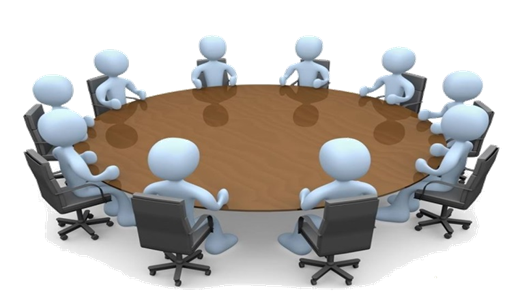 Проявить активность
Ознакомиться с ФЗ № 131 от 06.10.2003 в ред. 06.12.2011 «Об общих принципах организации местного самоуправления в РФ» и с Бюджетным Кодексом РФ
Ознакомиться с проектом бюджета
Администрация города  готовит проект бюджета, который подлежит официальному опубликованию на сайте администрации и обсуждению на публичных слушаниях
Изложить свои предложения
Подготовить свои обоснованные предложения (изменения) в проект. Выступить в качестве активного участника, защищающего свои интересы). Каждый житель вправе высказать свое мнение, представить материалы, письменные предложения и замечания для включения их в протокол публичных слушаний.
Принять участие в публичных слушаниях
Публичные слушания проводятся в целях:
1) обеспечения участия жителей города Рязани в обсуждении проекта бюджета города;
2) выявления мнения населения  и подготовки рекомендаций по итогам обсуждения населением проекта бюджета города;
3) изучения и обобщения предложений и рекомендаций жителей города Рязани по проекту бюджета города.
Проконтролиро-вать решение Рязанской городской Думы
Заключение о результатах публичных слушаний с мотивированным обоснованием принятых решений публикуется (обнародуется) в средствах массовой информации и размещается на официальном сайте Рязанской городской Думы в информационно-телекоммуникационной сети «Интернет»
4
ДОХОДЫ БЮДЖЕТА ГОРОДА
Поступления от уплаты налогов, установленных законодательством РФ  о налогах и сборах, и местных налогов, например:
 - налог на доходы физических лиц,
 - налог на имущество физических лиц,
 - земельный налог,
 - единый налог на вмененный доход
 и иные налоговые доходы
Поступления доходов от использования муниципального имущества, от продажи имущества, платы за негативное воздействие на окружающую среду, штрафы и иные неналоговые доходы
Поступающие в бюджет денежные средства из бюджета Рязанской области (межбюджетные трансферты) и от физических  и юридических лиц, в том числе добровольные пожертвования
5
Куда зачисляются налоги, уплачиваемые гражданами Рязани
Налог на имущество физических лиц
Налог на доходы физических лиц
Транспортный налог
Земельный налог
6
Основные  НАЛОГИ  Местного бюджета
Земельный налог
Налог на имущество физических лиц
НДФЛ
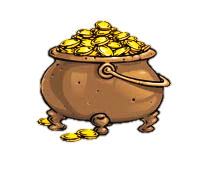 В зависимости от стоимости объекта налогообложения:
0,3% в отношении жилых домов, квартир, комнат, объектов незавершенного строительства, единых недвижимых комплексов, гаражей, хозяйственных строений;
2% в отношении административно-деловых, торговых центров, нежилых помещений (по утвержден. перечню) , объектов, стоимость которых свыше 300 млн. рублей;
0,5% в отношении прочих объектов налогообложения
В зависимости от вида земельного участка: 
до 0,3% - за земли сельскохозяйственного назначения, за земли занятые жилищным фондом, предоставленные для личного подсобного хозяйства;
1,5%  - за прочие земельные участки
бюджет
(млн. руб.)
Сумма налога в расчете на 1 жителя города составляет:
Налог на имущество физических лиц
 2017 – 441,0 руб.
 2018 – 441,0 руб.
 2019 – 441,0 руб.
Земельный налог
2017 – 1201,2 руб.
2018 – 1343,0 руб.
2019 – 1343,0 руб.
НДФЛ
2017 – 4132,8 руб.
2018 – 4351,8 руб.
2019 – 4560,9 руб.
7
РАЗДЕЛЫ КЛАССИФИКАЦИИ РАСХОДОВ БЮДЖЕТА
0100  Общегосударственные вопросы
0300  Национальная безопасность и правоохранительная деятельность
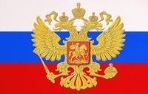 1000  Социальная политика
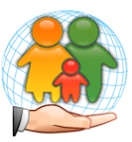 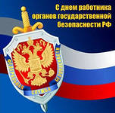 0400  Национальная экономика
0500  Жилищно-коммунальное хозяйство
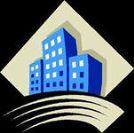 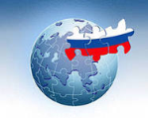 0600  Охрана окружающей среды
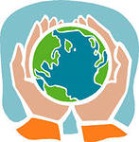 1300  Обслуживание государственного и муниципального долга
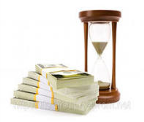 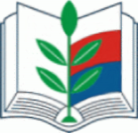 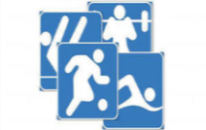 0700  Образование
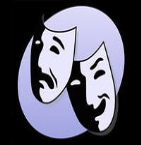 1100  Физическая культура и спорт
0800  Культура
8
ОСНОВНЫЕ ПАРАМЕТРЫ БЮДЖЕТА ГОРОДА РЯЗАНИ на 2017 год
 и на плановый период 2018 и 2019 годов
млн. рублей
9
ОСНОВНЫЕ ХАРАКТЕРИСТИКИ БЮДЖЕТА города Рязани
млн. рублей
2016 год
10
НАЛОГОВЫЕ И НЕНАЛОГОВЫЕ ДОХОДЫ БЮДЖЕТА ГОРОДА
млн. рублей
11
ДИНАМИКА ПОСТУПЛЕНИЙ НАЛОГОВЫХ И НЕНАЛОГОВЫХ ДОХОДОВ
млн. рублей
4 295,0
12
ДОЛЯ налоговых и НЕНАЛОГОВЫХ ДОХОДОВ В ОБЩИХ ДОХОДАХ БЮДЖЕТА ГОРОДА ПО ГОДАМ
2018 ГОД – 4 449,4 млн. руб.
2017 ГОД – 4 361,5 млн. руб.
2019 ГОД – 4 563,7 млн. руб.
13
СТРУКТУРА СОБСТВЕННЫХ ДОХОДОВ БЮДЖЕТА ГОРОДА РЯЗАНИ
2018 год
14
ЗЕМЕЛЬНЫЙ НАЛОГ
104,8%
млн. руб.
105,3%
105,9%
100,0%
млн. руб.
111,8%
94,6%
НАЛОГ НА ДОХОДЫ ФИЗИЧЕСКИХ ЛИЦ
15
78,0%
100,0%
100,0%
112,9%
98,7%
млн. руб.
млн. руб.
113,3%
ДОХОДЫ ОТ ГОСПОШЛИНЫ
млн. руб.
100,0%
100,0%
100,0%
НАЛОГ НА ИМУЩЕСТВО ФИЗИЧЕСКИХ ЛИЦ
АКЦИЗЫ
16
100,2%
74,9%
100,0%
102,0%
98,6%
млн. руб.
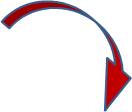 млн. руб.
95,7%
АРЕНДНАЯ ПЛАТА   ЗА МУНИЦИПАЛЬНОЕ ИМУЩЕСТВО
90,3%
млн. руб.
75,0%
66,7%
Арендная плата за землю
Доходы от размещения временных сооружений  и рекламных конструкций
17
100,0%
100,0%
100,0%
млн. руб.
млн. руб.
97,3%
ДОХОДЫ ОТ РЕАЛИЗАЦИИ ИМУЩЕСТВА
100,0%
100,0%
102,9%
23,1%
млн. руб.
72,0%
Платежи за наем муниципального жилищного фонда
Плата за негативное воздействие на окружающую среду
18
ДИНАМИКА ПОСТУПЛЕНИЙ ДОХОДОВ БЮДЖЕТА ГОРОДА РЯЗАНИ
млн. рублей
19
ОБЪЕМ БЕЗВОЗМЕЗДНЫХ ПОСТУПЛЕНИЙ ИЗ ОБЛАСТНОГО БЮДЖЕТА
млн. рублей
20
ДИНАМИКА РАСХОДОВ БЮДЖЕТА ГОРОДА
млн. рублей
21
СТРУКТУРА РАСХОДОВ БЮДЖЕТА ГОРОДА РЯЗАНИ
22
ДОЛЯ РАСХОДОВ ОТРАСЛЕЙ СОЦИАЛЬНО-КУЛЬТУРНОЙ СФЕРЫ В ОБЩИХ РАСХОДАХ БЮДЖЕТА ГОРОДА
Расходы социально-культурной сферы
23
доля фонда оплаты труда работников социальной сферы в бюджете города рязани
7 964,1 млн.руб.
8 278,0 млн.руб.
24
Расходы бюджета города по отраслям социальной сферы
млн. рублей
25
ДИНАМИКА РАСХОДОВ БЮДЖЕТА НА СОЦИАЛЬНУЮ СФЕРУ (БЕЗ БЮДЖЕТНЫХ ИНВЕСТИЦИЙ)
млн. рублей
102,9%
100,9%
102,6%
26
РАСХОДЫ БЮДЖЕТА ГОРОДА НА РЕАЛИЗАЦИЮ ЦЕЛЕВЫХ ПРОГРАММ в 2017 году
млн. рублей
Объем финансового обеспечения расходов, направленных на реализацию основных мероприятий в рамках целевых программ, составляет       6 417,3 млн. рублей или 80,5 % всех расходов бюджета города
В 2017 году будут реализовываться 
2 ведомственные 
и 12 комплексных муниципальных программ
27
РАСХОДЫ бюджета города НА образование
млн. рублей
5 248,4
28
РАСХОДЫ бюджета города НА культуру
млн. рублей
257,2
256,9
255,9
29
РАСХОДЫ бюджета города НА физическую культуру и спорт
млн. рублей
30,4
30,2
30
РАСХОДЫ БЮДЖЕТА ГОРОДА НА СОЦИАЛЬНУЮ ПОЛИТИКУ
млн. рублей
31
РАСХОДы бюджета города на национальную ЭКОНОМИКУ
млн. рублей
344,5
302,7
32
РАСХОДЫ бюджета города НА Жилищно-Коммунальное Хозяйство
млн. рублей
779,2
33
Общегосударственные расходы
млн. рублей
34
Динамика объема муниципального долга
100,0%
103,1%
106,4%
35
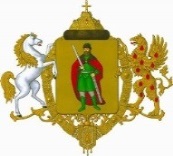 Спасибо
за внимание.